New demands on marketing in the digital age
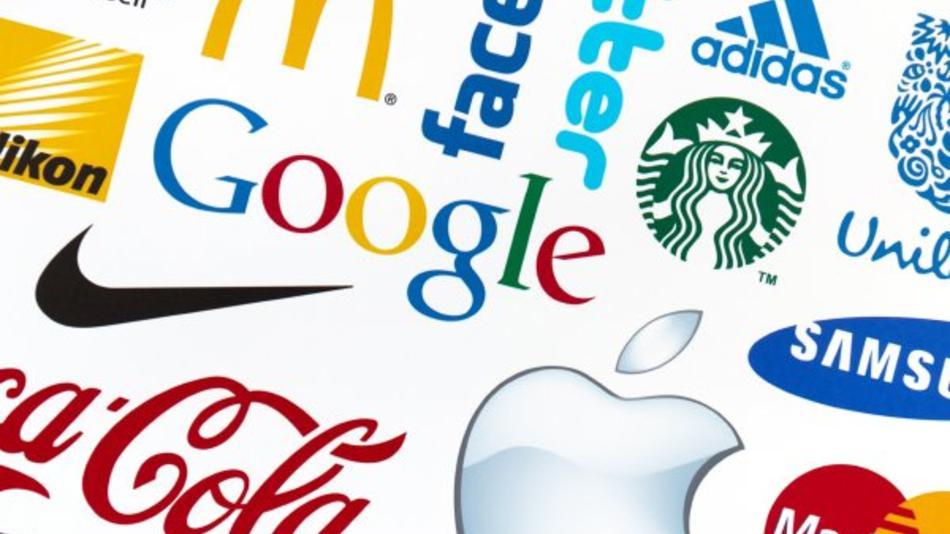 80% of brands believe they deliver great consumer experiences (Cibo, 2014)
Only 8% of consumers agree
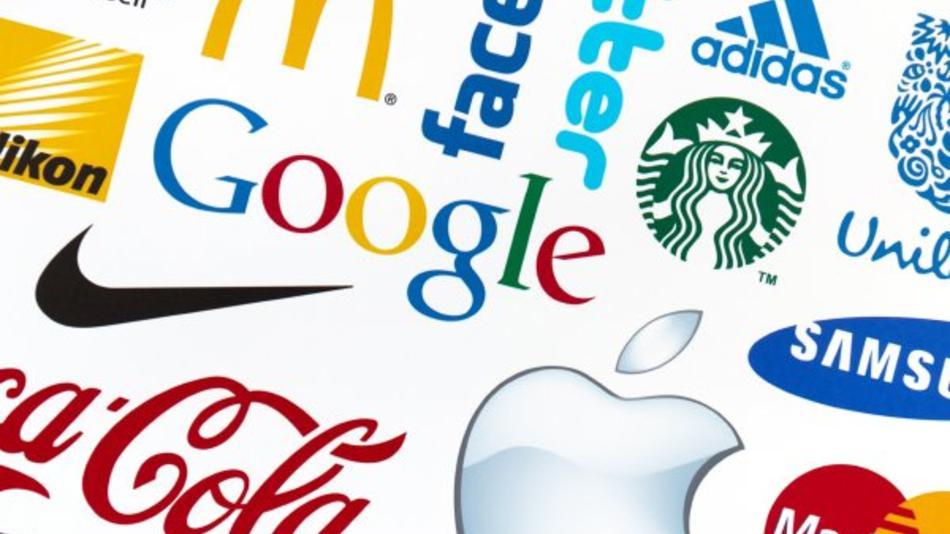 The majority of people worldwide wouldn't care if 73% of brands disappeared tomorrow (Havas Meaningful Brands)
Project Reconnect
To develop a better understanding of what people want and expect from brands so WFA can help marketers better align marketing strategies and practices with people’s changing expectations and sensitivities.

@WFAReconnect | #ProjectReconnect
WHAT WILL DEFINE BEST-PRACTICE MARKETING IN THE FUTURE?
WE ASKED INDUSTRY INFLUENCERS AND  THEIR NETWORKS VIA SOCIAL MEDIA
RECURRING THEMES: THE 3 NEW Ps
PURPOSE
DON’T JUST MAKE  BETTER THINGS; MAKE THINGS BETTER
PARTICIPATION
DON’T INTERRUPT  PEOPLE; ENGAGE  AND INVOLVE THEM
PRINCIPLES
USE YOUR BRAND’S  VALUES TO DELIVER  MEANINGFUL VALUE
PURPOSE
#1
A PURPOSE
IS MORE COMPELLING THAN
A PRODUCT
PRODUCT DIFFERENTIATION ALONE NO
 LONGER OFFERS SUSTAINABLE DVANTAGE
TO SUCCEED IN THE FUTURE, BRANDS NEED  TO ENGAGE PEOPLE’S HEADS AND HEARTS
MAKE THINGS  BETTER
VS


MAKE BETTER  THINGS
SOME BRANDS WITH A HIGHER PURPOSE
THE BODY  SHOP
AGAINST ANIMAL  TESTING
PATAGONIA
ENVIRONMENTAL  AND SOCIETAL  RESPONSIBILITY
TOMS
ONE-FOR-ONE
WHEN MANAGED EFFECTIVELY, A BRAND’S  PURPOSE CAN TRANSCEND CATEGORIES
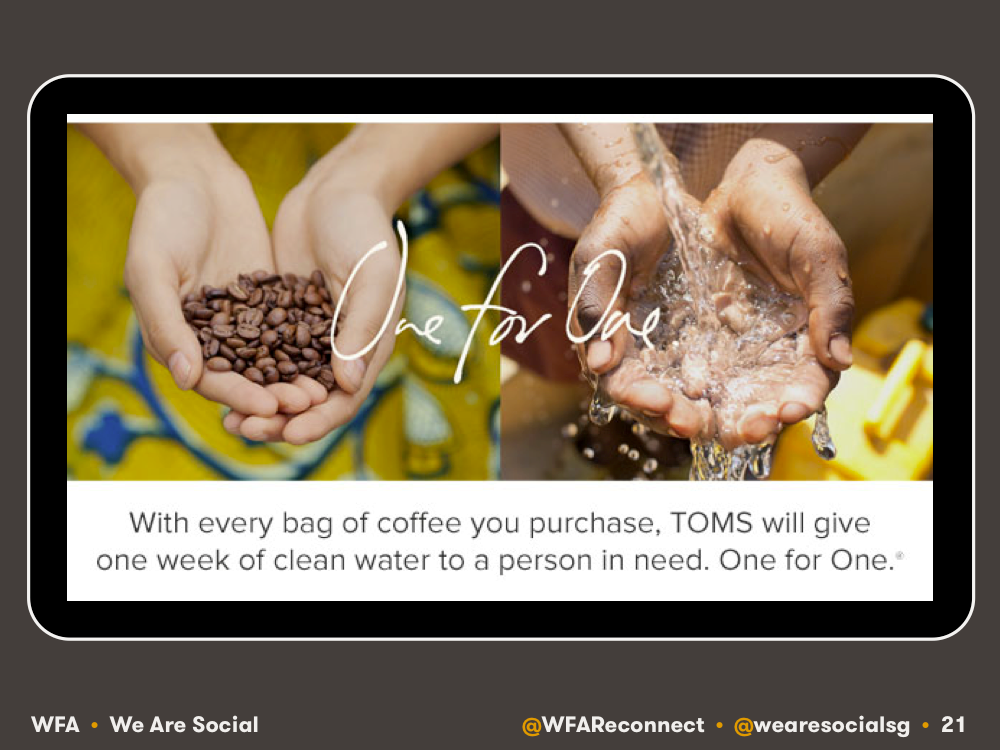 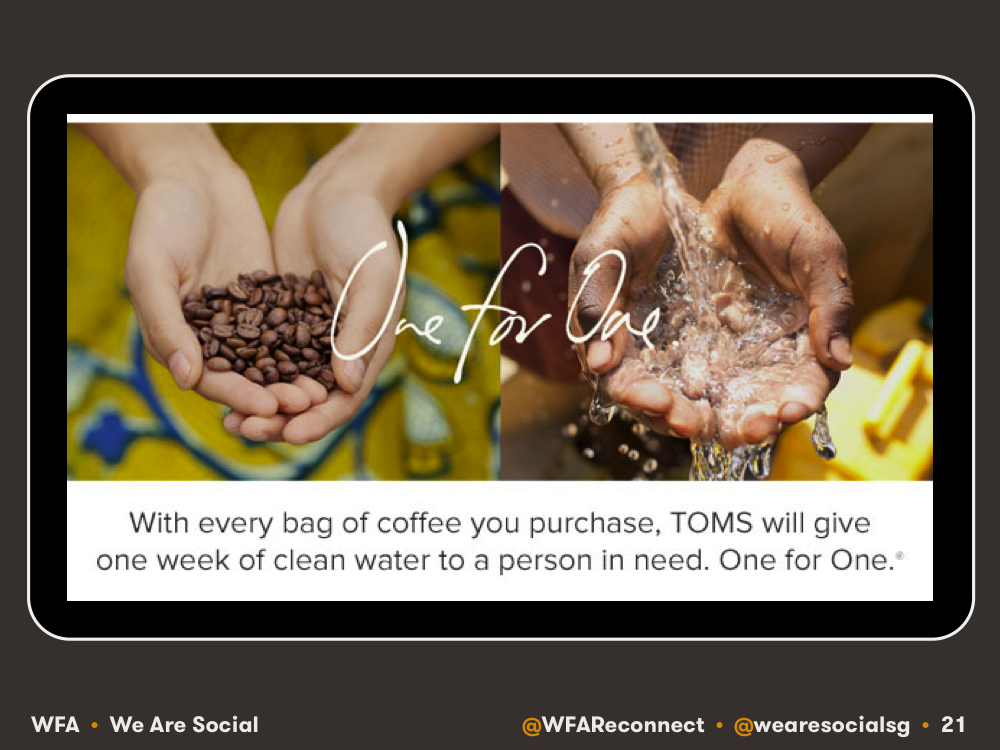 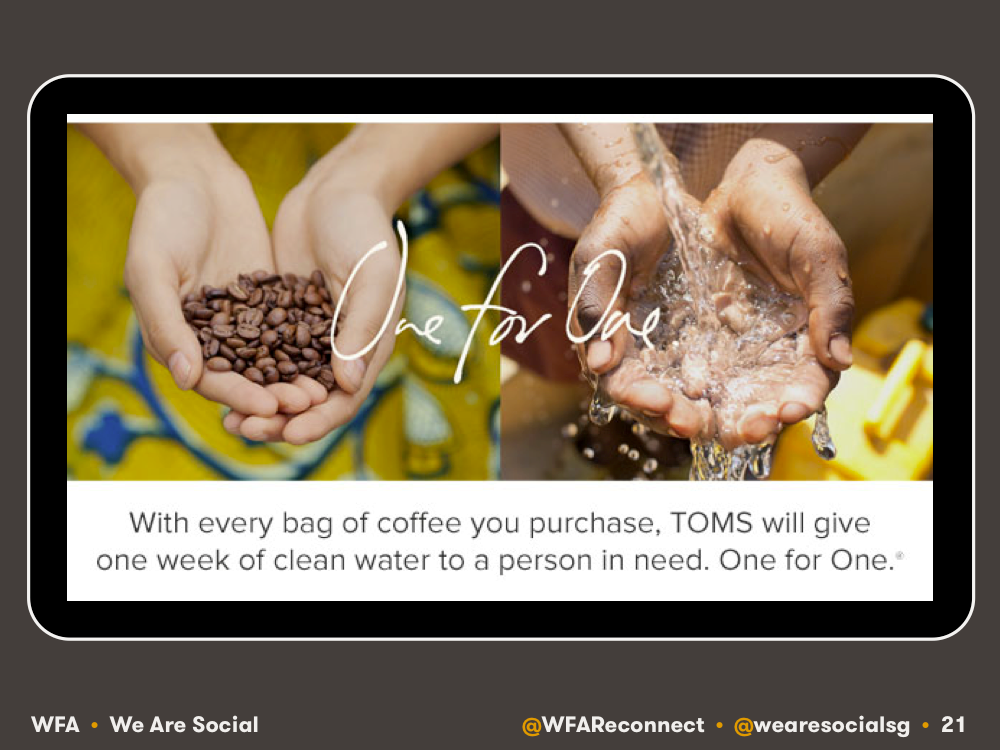 [Speaker Notes: https://www.youtube.com/watch?v=X1mQ0-AtGJw
1:42]
HOWEVER, A BRAND’S PURPOSE DOESN’T  NEED TO BE ABOUT SAVING THE WORLD
RED BULL: REDEFINING THE LIMITS  OF PERCEIVED HUMAN POTENTIAL
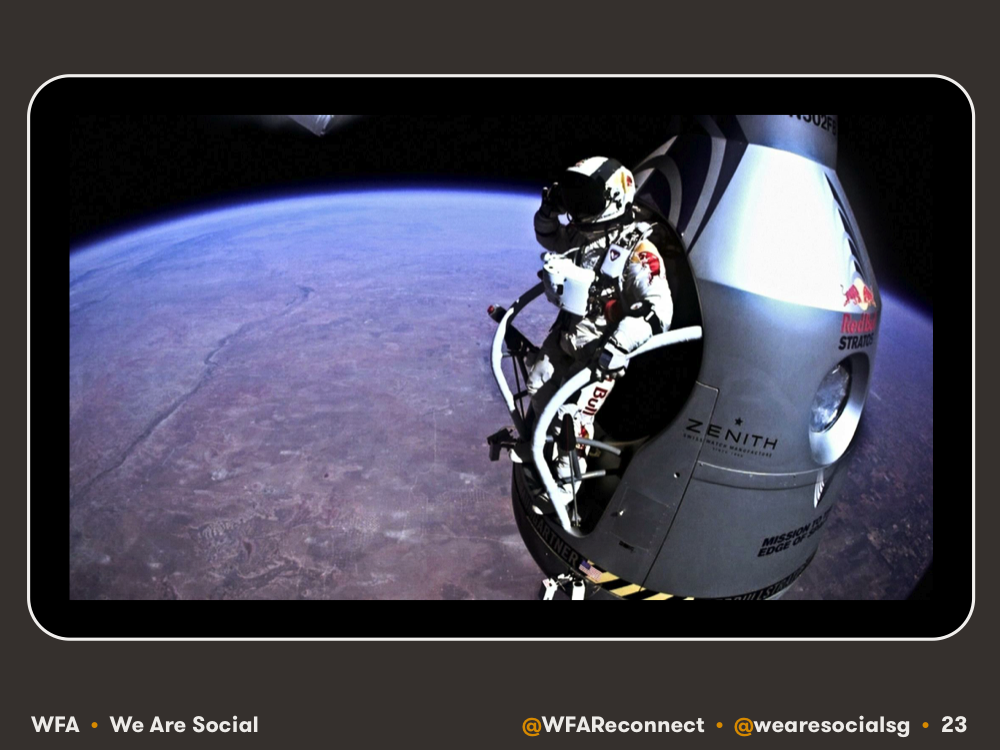 [Speaker Notes: https://www.youtube.com/watch?v=Kzj4Gw6XCUc
00:32]
GOLDIEBLOX: INSPIRING GIRLS  TO EXPLORE BROADER HORIZONS
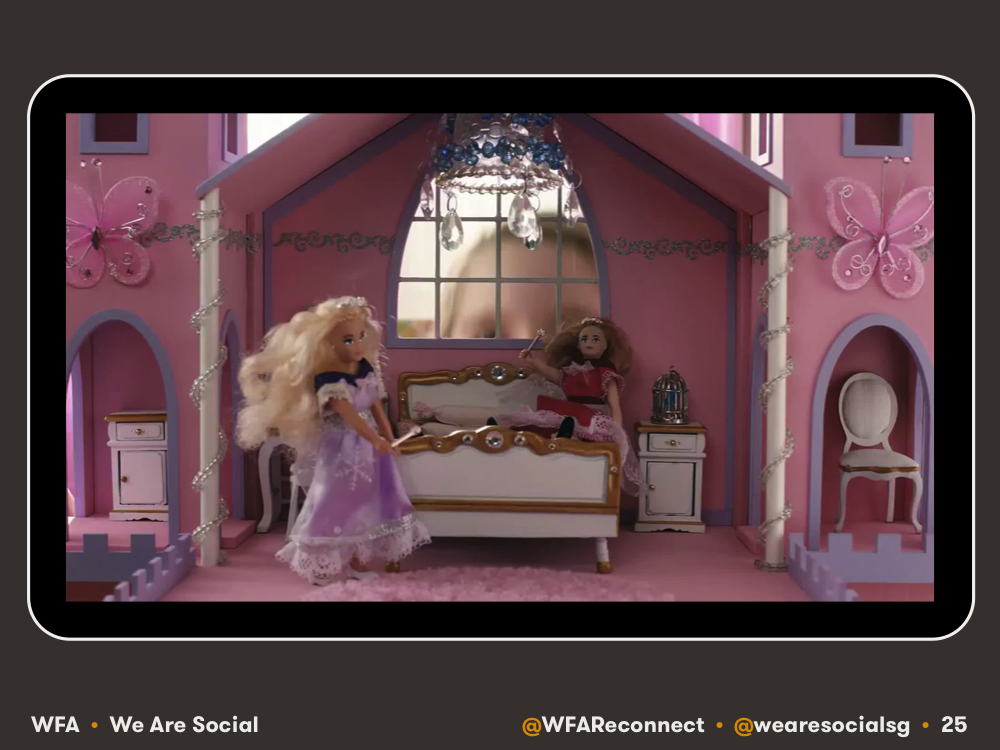 [Speaker Notes: https://www.youtube.com/watch?v=VepAmqQnUBg]
PRINCIPLES
#2
BRAND VALUES
ARE MORE COMPELLING THAN
PRODUCT VALUE
SOME VALUES-BASED BRANDS
BEN &  JERRY’S
INNOCENT  DRINKS
WHEN THE EMPEROR IS NAKED, IT DOESN’T  TAKE LONG FOR THE NEWS TO SPREAD
HOWEVER, IT SEEMS NO-ONE EXPECTS  BRANDS TO BE PERFECT ALL  THE TIME
THE WAY A BRAND DEALS WITH ITS ISSUES IS  MORE IMPORTANT THAN THE ACTUAL ISSUES
WHAT THE BRAND DOES IS  FAR MORE IMPORTANT THAN WHAT IT SAYS
THAT MAY SEEM OBVIOUS, BUT TOO MANY  BRANDS PRIORITISE CLAIMS OVER ACTION
?
SO HOW DO PEOPLE  EXPECT BRANDS TO ACT?
THERE ARE MANY SIMILARITIES TO THE  TRAITS THAT DEFINE POPULAR PEOPLE
HUMOUR: WE’RE HAPPY TO GIVE OUR  ATTENTION TO BRANDS THAT ENTERTAIN US
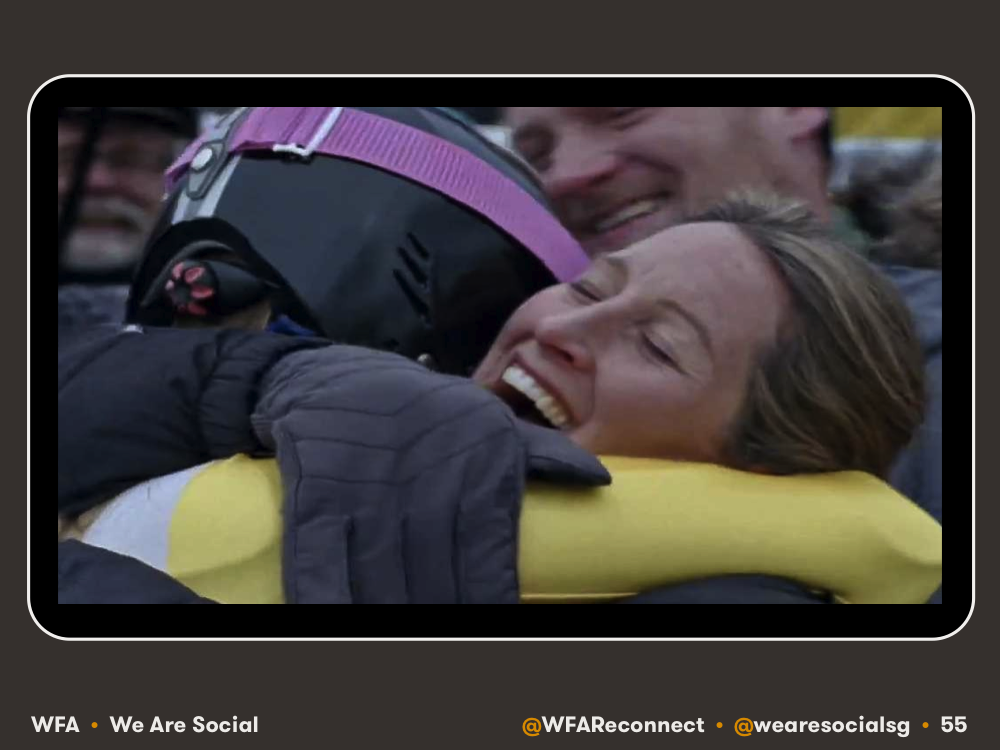 GENEROSITY: THE WILLINGNESS TO GIVE  BEFORE ASKING SOMETHING IN RETURN
EMPATHY: THE ABILITY TO CONNECT WITH  REAL PEOPLE AND ‘BEHAVE LIKE ONE OF US’
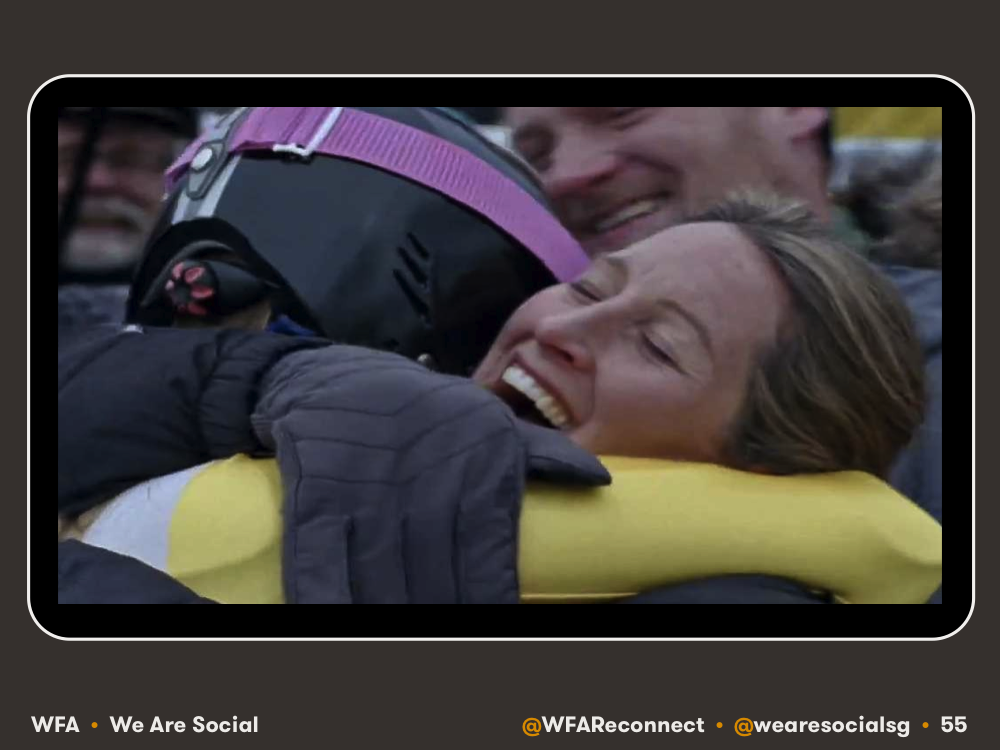 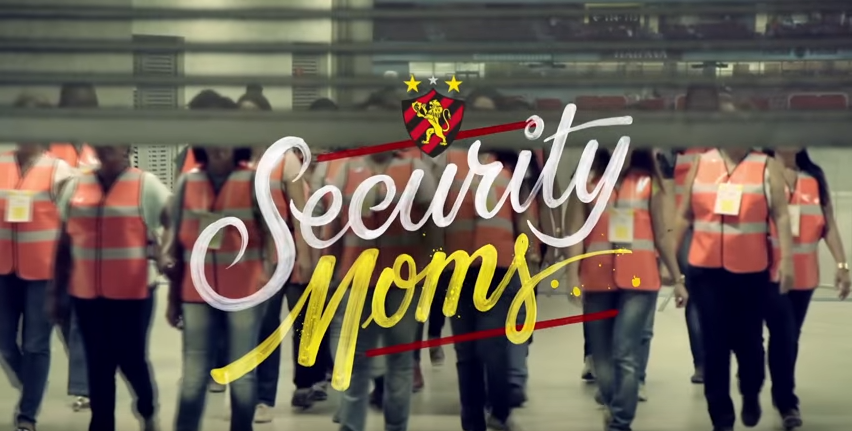 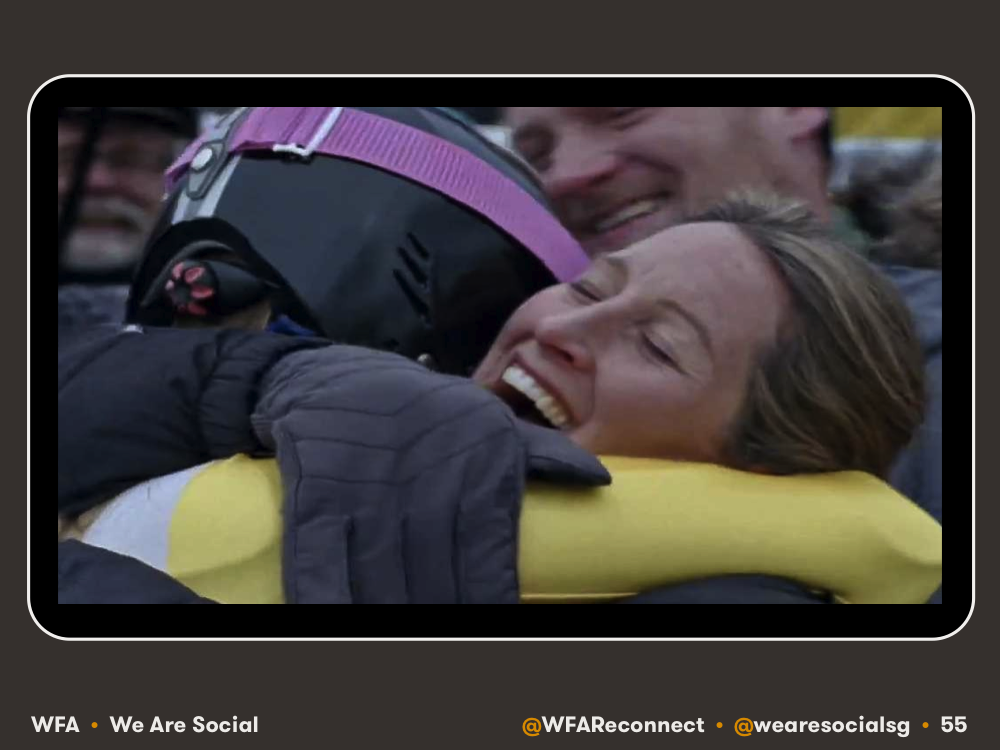 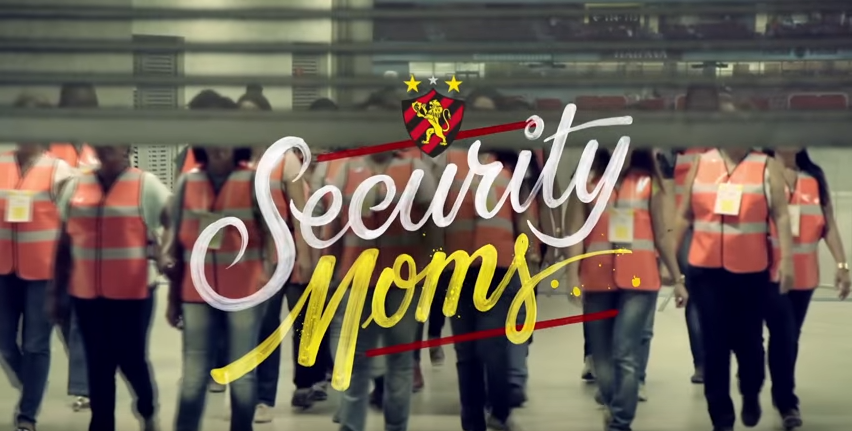 [Speaker Notes: https://www.youtube.com/watch?v=LpK8BbwZ0ok]
PARTICIPATION
#3
PARTICIPATION
IS MORE EFFECTIVE THAN
PROMOTION
TOO MUCH OF TODAY’S MARKETING IS  ABOUT GRABBING PEOPLE’S ATTENTION
VS
BUT WE’RE CONFUSING ATTENTION WITH  ATTRACTION – “I’M AWARE” vs “I CARE”
“
The brand’s role is no longer just to broadcast, but to listen, participate and inspire actions.
Juliet Chen • @julietchen
WE NEED TO THINK OF PEOPLE AS PART OF  OUR BRANDS, NOT AS OUR ‘CONSUMERS’
EXAMPLES OF INCLUSIVE MARKETING
STARBUCKS
MY STARBUCKS IDEA
PEOPLE ARE MORE ENGAGED WHEN  THEY’RE ACTIVELY INVOLVED IN CREATION
THE 3 Ps OF CONNECTED MARKETING
PURPOSE
DON’T JUST MAKE  BETTER THINGS; MAKE THINGS BETTER
PARTICIPATION
DON’T INTERRUPT  PEOPLE; ENGAGE  AND INVOLVE THEM
PRINCIPLES
USE YOUR BRAND’S  VALUES TO DELIVER  MEANINGFUL VALUE
NONE OF THIS SHOULD  SEEM LIKE ROCKET SCIENCE
SO WHY AREN’T WE ALL  DOING IT ALREADY?
JOIN THE CONVERSATION!
#PROJECTRECONNECT
@WFARECONNECT
To join our mailing list, please email Will: 
w.gilroy@wfanet.org